ҚАЗАҚСТАН РЕСПУБЛИКАСЫ ОҚУ-АҒАРТУ МИНИСТРЛІГІ
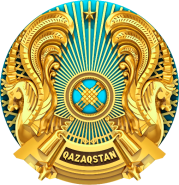 МЕКТЕПКЕ ДЕЙІНГІ, ОРТА, 
ТЕХНИКАЛЫҚ ЖӘНЕ КӘСІПТІК БІЛІМ БЕРУДІ ДАМЫТУДЫҢ 2023-2029 ЖЫЛДАРҒА АРНАЛҒАН БАСЫМДЫҚТАРЫ ТУРАЛЫ
АСТАНА, 2023 ЖЫЛ
НЕГІЗГІ БАҒДАРЛАМАЛЫҚ ҚҰЖАТТАР
«ӘДІЛЕТТІ ҚАЗАҚСТАН: БӘРІМІЗ ЖӘНЕ ӘРҚАЙСЫМЫЗ ҮШІН. ҚАЗІР ЖӘНЕ ӘРДАЙЫМ» ПРЕЗИДЕНТТІҢ САЙЛАУАЛДЫ БАҒДАРЛАМАСЫ
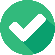 МЕМЛЕКЕТ БАСШЫСЫНЫҢ ТАПСЫРМАЛАРЫ (ЖҰЖ, КЕҢЕЙТІЛГЕН ОТЫРЫСТАР және т.б.)
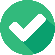 МЕКТЕПКЕ ДЕЙІНГІ, ОРТА, ТЕХНИКАЛЫҚ ЖӘНЕ КӘСІПТІК БІЛІМ БЕРУДІ ДАМЫТУДЫҢ 2023-2029 ЖЫЛДАРҒА АРНАЛҒАН ТҰЖЫРЫМДАМАСЫ
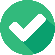 «ЖАЙЛЫ МЕКТЕП» БІЛІМ БЕРУ САЛАСЫНДАҒЫ ПИЛОТТЫҚ ҰЛТТЫҚ ЖОБАСЫ
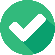 ОҚУ ПРОЦЕСІН ЦИФРЛАНДЫРУ ТҰЖЫРЫМДАМАСЫ
4 ӨҢІРДЕ ӨҢІРЛЕРДІҢ БІЛІМ БЕРУ ЖҮЙЕСІН ДАМЫТУ БОЙЫНША ЖОЛ КАРТАЛАРЫ ҚАБЫЛДАНДЫ, 1 ЖАРТЫЖЫЛДЫҚТА ТАҒЫ 16 ЖОЛ КАРТАСЫНА ҚОЛ ҚОЮ ЖОСПАРЛАНУДА
2
БЮДЖЕТ: РБ-дан ЖБ-ға берілген жалпы сипаттағы трансферттер
РБ-дан жалпы сипаттағы трансферттер
236,8 млрд тг
1 трлн 760 млрд тг
2020 жыл
2023 жыл
1 трлн 933 млрд тг
269,4 млрд тг
2021 жыл
2024 жыл
2 трлн 127 млрд тг
284,7 млрд тг
2022 жыл
2025 жыл
5 трлн 820 млрд тг
790,9 млрд тг
3
ИНФРАҚҰРЫЛЫМДЫ ДАМЫТУ ЖӘНЕ МЕКТЕПТЕРДІ ЖАҢҒЫРТУ
МЕКТЕПКЕ ДЕЙІНГІ ТӘРБИЕ МЕН ОҚЫТУДЫҢ ҚОЛЖЕТІМДІЛІГІ МЕН САПАСЫ
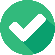 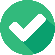 ҚОСЫМША БІЛІМ БЕРУДІ ДАМЫТУ
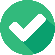 ОРТА БІЛІМ БЕРУ САПАСЫН АРТТЫРУ
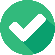 ТӘРБИЕ ЖҰМЫСЫ АРҚЫЛЫ ҚҰНДЫЛЫҚТАР ЖҮЙЕСІН ҚАЛЫПТАСТЫРУ
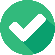 ЕРЕКШЕ БІЛІМ БЕРУ ҚАЖЕТТІЛІКТЕРІ БАР БАЛАЛАРДЫ АРНАЙЫ ПСИХОЛОГИЯЛЫҚ-ПЕДАГОГИКАЛЫҚ ҚОЛДАУ
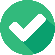 БАЛАЛАРДЫҢ ҚАУІПСІЗДІГІН ҚАМТАМАСЫЗ ЕТУ ЖӘНЕ ҚҰҚЫҚТАРЫН ҚОРҒАУ
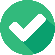 ПЕДАГОГТІҢ КӘСІБИ ДАМУЫ ЖӘНЕ БІЛІМ БЕРУДЕГІ САПАЛЫ МЕНЕДЖМЕНТ
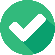 ЕҢБЕК НАРЫҒЫНЫҢ СҰРАНЫСТАРЫ БОЙЫНША ТЕХНИКАЛЫҚ ЖӘНЕ КӘСІПТІК БІЛІМ БЕРУ
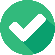 ПЕДАГОГТЕРДІ АТТЕСТАТТАУ РӘСІМІН ЖЕТІЛДІРУ
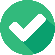 ОҚУ ПРОЦЕСІН ЦИФРЛАНДЫРУ: ОҚЫТУДЫҢ ИННОВАЦИЯЛЫҚ ТӘСІЛДЕРІ ЖӘНЕ ЦИФРЛЫҚ ФОРМАТ
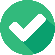 ПРЕЗИДЕНТТІК ЖАСТАР КАДРЛЫҚ РЕЗЕРВІНІҢ ҮЛГІСІ БОЙЫНША БІЛІМ БЕРУДЕГІ ӨЗГЕРІСТЕРДІҢ 1000 КӨШБАСШЫСЫН ІРІКТЕУ ЖӘНЕ ДАЙЫНДАУ
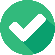 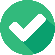 «ЦИФРЛЫ МЕКТЕП» 2023 ПИЛОТТЫҚ ЖОБАСЫ
4
МЕКТЕПКЕ ДЕЙІНГІ ТӘРБИЕ МЕН ОҚЫТУДЫҢ ҚОЛЖЕТІМДІЛІГІ МЕН САПАСЫ
100%
99%
2-6 жастағы балаларды мектепке дейінгі тәрбиемен және оқытумен 100% қамту (кезекте тұрғандардан)
Президенттің сайлауалды бағдарламасының 75-тармағы;
ЖҰЖ 46-тармағы
97,5%
95%
92,5%
90,2%
2023
2025
2026
2027
2028
2024
ҚАБЫЛДАНАТЫН ШАРАЛАР
АҒЫМДАҒЫ ЖАҒДАЙ (2022 жыл)
Жеке ұйымдарда мемлекеттік тапсырысты орналастыру, жұмыс істеп тұрған мемлекеттік және жеке балабақшаларды кеңейту есебінен мектепке дейінгі 300 мың жаңа орын (тұрғын үйлердің 1-қабаттарындағы, басқа үй-жайлардағы және т.б. қосымша алаңдар)
3-6 жастағы балаларды қамту (кезекте тұрғандардан)
98,5%
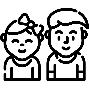 Барлығы 3-6 жастағы балалар – 1 172 000
Балабақшаларға барады – 970 563
Кезекте – 15 740
болжам
77 000 орын
81 000 орын
64 000 орын
45 000 орын
33 000 орын
2-6 жастағы балаларды қамту (кезекте тұрғандардан)
89,4%
2024
2023
2027
2026
2025
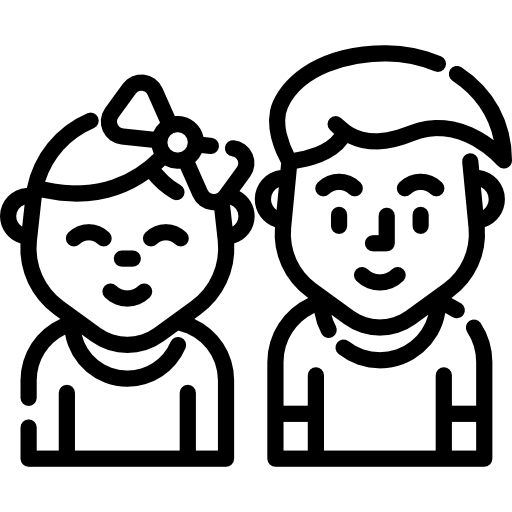 Барлығы 2-6 жастағы балалар – 1 650 000
Балабақшаларға барады – 1 115 460
Кезекте – 131 559
(оның ішінде 2 жастағы – 115 819)
Бірыңғай есепке алу және кезектілік базасын құру(Президенттің сайлауалды бағдарламасының 76-тармағы)
Тәжірибелік пайдалану
2023 г. – 1 кезең
Өнеркәсіптік пайдалану
2024 г. – 2 кезең
Педагогтердің біліктілігін арттыру (елде – 98,9 мың) (Президенттің 2021 жылғы Жолдауы, ЖҰЖ 41-тармағы)
бюджет есебінен 3 жылда бір рет
Жергілікті бюджет есебінен халықтың әлеуметтік осал топтарынан 2-6 жастағы мектеп жасына дейінгі балалар үшін тегін тамақтану (халықтың әлеуметтік осал топтарынан 2-6 жастағы 136 мың бала балабақшаға барады) (Президенттің сайлауалды бағдарламасының 77-тармағы)
Бірыңғай есепке алу және кезектілік базасы жоқ
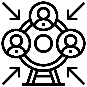 5
ОРТА БІЛІМ БЕРУ САПАСЫН АРТТЫРУ
Жаратылыстану
Оқу
Математика
PISA нәтижелері бойынша функционалдық сауаттылықтың шекті деңгейін еңсерген білім алушылардың үлесін 4-6%-ға арттыру (Тұрақты даму мақсаттары) (ЭЫДҰ елдерінде функционалдық сауатты білім алушылар үлесінің 9 жылдағы орташа өсімі-4%)
54%
38%
42%
PISA-2025
57%
40%
45%
PISA-2029
АҒЫМДАҒЫ ЖАҒДАЙ                   PISA-2018: математика – 51%, оқу – 36%, жаратылыстану – 40%
ҚАБЫЛДАНАТЫН ШАРАЛАР
1. МАЗМҰНДЫ ЖЕТІЛДІРУ
(МЖМБС, оқу жоспарлары мен бағдарламалары, оқулықтар)
2.САПАНЫ ЫНТАЛАНДЫРУ ҮШІН ҰЛТТЫҚ БАҒАЛАУ ЖҮЙЕСІН ӨЗГЕРТУ
Мектепішілік
Критериалды бағалау, тақырыптық бақылау, қорытынды аттестаттау


Елдік
Білім алушылардың білім жетістіктерінің мониторингі (МОДО) PISA стандарттарына сәйкес қайта құрылады және білім алушылардың білім сапасын бағалау бойынша халықаралық сараптама және сертификаттау орталығымен аккредиттеледі


Халықаралық
PISA / TIMSS / PIRLS / ICILS
«PISA-based Test for Schools»: ЭЫДҰ-ның әр мектепке жеке есептер түріндегі сараптамалық қолдауы
ЭЫДҰ ұсынымы негізінде бағалау жүйесінің ұлттық шеңберін қабылдау


Мемлекеттік аттестаттау
Тілдерді кезең-кезеңмен және деңгейлік зерделеу, 5-8 сыныптарда қазақ тілі емтиханын енгізу, 10-11 сыныптарда ағылшын тілі сағаттарын және 7-11 сыныптарда ЖМО пәндерін ұлғайту (ЖҰЖ 54-тармағы)
Оқу бағдарламасын ЭЫДҰ стандартына сәйкес келтіру
Логикалық ойлауды, ғылыми түсіндіруді, деректерді түсіндіруді және дәлелдеуді дамытуға бағытталған
Оқыту мен тәрбиелеуге құндылыққа бағытталған тәсіл (еңбекқорлық, патриотизм, ұлттық мұраны қастерлеу)
Әзірлеу және сараптама
2022-2023
Пилоттық жұмыс
2023-2024
Кезең-кезеңмен енгізу және мониторинг
2024-2029
6
ЕРЕКШЕ БІЛІМ БЕРУ ҚАЖЕТТІЛІКТЕРІ БАР 
БАЛАЛАРДЫ АРНАЙЫ ПСИХОЛОГИЯЛЫҚ-ПЕДАГОГИКАЛЫҚ ҚОЛДАУ
100%
80%
65%
Ерекше білім беру қажеттіліктері бар балаларды арнайы психологиялық-педагогикалық қолдаумен және ерте түзетумен 100% қамту
2024
2023
2025
ҚАБЫЛДАНАТЫН ШАРАЛАР
АҒЫМДАҒЫ ЖАҒДАЙ
34 ПМПК және 26 ППТК ашу
Мектептер жанынан 200 инклюзияны қолдау кабинетін ашу
Контингент
184 605
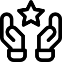 72,4%
Арнайы психологиялық-педагогикалық қолдаумен қамту
Арнайы психологиялық-педагогикалық қолдауға, оның ішінде жеке секторға мемлекеттік тапсырысты орналастыру
Жыл сайын кемінде 5 000 орын
Балалардың психологиялық-педагогикалық түзету кабинеттеріне (ППТК) кезегі
12 268
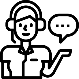 Балалардың психологиялық -медициналық-педагогикалық кеңес беруге (ПМПК) кезегі
23 374
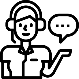 Ерекше білім беру қажеттіліктері бар балаларды анықтау, есепке алу және сүйемелдеу жүйесін цифрландыру
7
ПЕДАГОГТІҢ КӘСІБИ ДАМУЫ ЖӘНЕ БІЛІМ БЕРУДЕГІ САПАЛЫ МЕНЕДЖМЕНТ
80%
75%
70%
Педагогтердің 80%-ында педагогикалық шеберліктің «педагог-модератор», «педагог-сарапшы», «педагог-зерттеуші», «педагог-шебер» біліктілік деңгейлері бар
65%
ЖҰЖ 47-т.
2023
2025
2026
2024
Педагогтің 62,4%-ында педагогикалық шеберліктің біліктілік деңгейі бар
АҒЫМДАҒЫ ЖАҒДАЙ
ҚАБЫЛДАНАТЫН ШАРАЛАР
3 жылда 1 рет біліктілікті арттыру курстарын өткізу, курстан кейінгі қолдау және педагогтерді әдістемелік сүйемелдеу
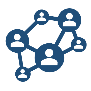 «Педагог» жаңа кәсіби стандартын енгізу (кадрларды даярлаудың білім беру бағдарламаларын, біліктілікті арттыру курстарын, сертификаттау және аттестаттау рәсімдерін жаңарту және т. б.)
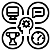 Мұғалімдердің кәсіби (желілік) қоғамдастықтарына қолдау көрсету
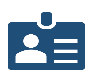 Педагогикалық қайта даярлау, мамандыққа «бүйірлік кіру»
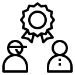 Жас педагогтерге тәлімгерлік ету: сабақты бірлесіп жоспарлау, сабақты бақылау, талдау, кері байланыс
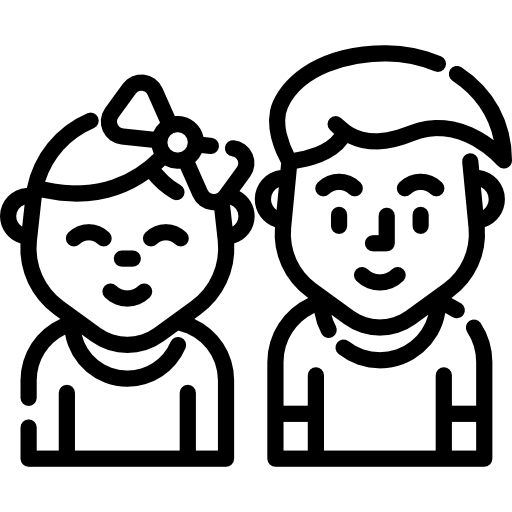 8
ПЕДАГОГТЕРДІ АТТЕСТАТТАУ РӘСІМІН ЖЕТІЛДІРУ
ПЕДАГОГТЕРДІ АТТЕСТАТТАУ - педагогтердің біліктілік деңгейін анықтау
VIII сайланған Парламенттің бірінші сессиясының ашылуында Мемлекет басшысының тапсырмасы
ҰСЫНЫЛҒАН ФОРМАТ
ҚОЛДАНЫСТАҒЫ ФОРМАТ
ПЕДАГОГ
ПЕДАГОГ
1
Біліктілік санатын арттыру туралы электрондық өтінішті толтырады
Біліктілік санатын арттыру туралы аттестаттау комиссиясына өтініш береді
1
АҚПАРАТТЫҚ ЖҮЙЕ
Портфолио үшін барлық қажетті құжаттар автоматты түрде ақпараттық жүйеде
 қалыптастырылады
Портфолиоға арналған құжаттардың 11 түрін қағаз/электрондық форматта жинайды
2
Педагог қызметінің нәтижелері ақпараттық жүйеде білім алушылардың үлгерімі мен жетістіктерінің өсуі негізінде бағаланады
Аттестаттау комиссиясы 1-2 ай бойы педагогтің портфолиосын қарайды және тестілеу кезеңіне жібереді
2
Пән бойынша тестілеуден өтеді
Зейнеткерлікке 5 жыл қалған педагогтер аттестаттау рәсімінен босатылады
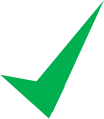 Тестілеуден өтеді (рейтинг шекті мәндер бойынша өтеді) және эссе жазады (аттестаттау кезінде ескерілмейді)
ЖОО түлектері, Педагогтің кәсіби қызметіне алғаш рет кірісетін тұлғалар, жұмыс өтілінде үзілісі бар тұлғалар кәсіби құзыреттілік диагностикасынан өтеді
3
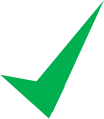 9
ПРЕЗИДЕНТТІК ЖАСТАР КАДРЛЫҚ РЕЗЕРВІНІҢ ҮЛГІСІ БОЙЫНША БІЛІМ БЕРУДЕГІ ӨЗГЕРІСТЕРДІҢ 1000 КӨШБАСШЫСЫН ІРІКТЕУ ЖӘНЕ ДАЙЫНДАУ
VIII сайланған Парламенттің бірінші сессиясының ашылуында Мемлекет басшысының тапсырмасы
Білім беру сапасын жақсарту үшін білім беру көшбасшыларының жаңа буынын қалыптастыру
1-кезең: «Іріктеу»
2-кезең: «Оқыту»
3-кезең: «Кадр резервіне қосу»
«Shadowing» тағылымдама
жетекші мектептер базасында
Қатысушылардың профилі

Педагог немесе басшының орынбасары

ҚР азаматы, жоғары білімі, педагогикалық өтілі 3 жылдан кем емес
Негізгі модулі

- Зерттеу, талдау және бақылау стратегиялары
Assessment
сараптамалық топпен әңгімелесу
Жетілдірілген модулі

Көшбасшылық және мектепішілік менеджмент
Білім беру трендтері
Сертификаттау, резервке қосу
Онлайн-платформада сауалнама жүргізу және өтініш беру
Тікелей мақсаты
кадр резервіндегі адамдар конкурстан тыс тағайындалады
Көшбасшылық, жеке және кәсіби құзыреттіліктерді анықтауға арналған тестілеу
Кәсіби модулі

Нормативтік құқықтық актілер
Мектеп стандарттары / саясаты
Мектепті дамытудың стратегиялық жоспары
Пост сүйемелдеу 1 жыл ішінде
«Болашақ» бағдарламасы бойынша тағылымдамадан өтуге ұсыным
10
ИНФРАҚҰРЫЛЫМДЫ ДАМЫТУ ЖӘНЕ МЕКТЕПТЕРДІ ЖАҢҒЫРТУ
2026 жылға қарай ауылдардағы, шағын қалалардағы және аудан орталықтарындағы 5 мың мектепті жаңғырту
2026 жылға қарай 1,5 млн жаңа оқушы орнын іске қосу (үшауысымдық оқыту, апаттылық, оқушы орындарының тапшылығы проблемаларын шешу)
Президенттің сайлауалды бағдарламасының 78-79-тармақтары
АҒЫМДАҒЫ ЖАҒДАЙ (2022 жыл)
ҚАБЫЛДАНАТЫН ШАРАЛАР
ЖАҢА МЕКТЕПТЕР САЛУ
270 мың оқу орнының 
тапшылығы
«Жайлы мектеп» ұлттық жобасын іске асыру (2023-2025 жылдары)
842 мың. жаңа оқушы орындары
401 жаңа мектеп
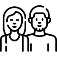 2026 жылға қарай болжамды тапшылық
 - 1,2 млн оқушы орны
Жалпы сипаттағы трансферттер шеңберінде, бюджеттік инвестициялық жобалар, МЖӘ және Білім беру инфрақұрылымын қолдау қорының есебінен, жекеменшік мектептерде мемлекеттік тапсырысты орналастыру есебінен (2023-2025 жылдары)
660 мың. жаңа оқушы орындары
657 жаңа мектеп
148 үш ауысымды мектеп
515 апатты, саман және тозығы жеткен мектептер
АУЫЛ МЕКТЕПТЕРІН ЖАҢҒЫРТУ
Асханаларды жаңарту (ас үй жабдықтары, қолма-қол ақшасыз есеп айырысу үшін ID карталарын енгізу)
Күрделі және ағымдағы жөндеу
3 000 ауыл мектебі
2023-2025 жж.
Шағын қалаларда, аудан орталықтарында және ауылдарда 2 мыңнан астам мектеп жаңғыртылды
Пәндік кабинеттермен жарақтандыру
Кітапханаларды жаңғырту (буккроссинг, әдебиеттерді сатып алу, кітаптарды цифрландыруг)
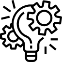 Қауіпсіздік шарттарын жақсарту (бейнебақылау, ЖБО, турникеттер, дабыл түймелері, күзет)
Мектеп жиһазын жаңарту (үстелдер, тақталар, шкафтар)
МЕКТЕПТЕРДІ ПӘНДІК КАБИНЕТТЕРМЕН ЖАРАҚТАНДЫРУ
2023-2029 жылдары 
7 000 пәндік кабинет
Робототехника, химия, физика, биология, STEM пәндік кабинеттерін сатып алу (Тұрақты даму мақсаттары, Президенттің сайлауалды бағдарламасының 80-тармағы)
11
ҚОСЫМША БІЛІМ БЕРУДІ ДАМЫТУ
100%
95%
90%
85%
80%
Балаларды қосымша білім берумен 100% қамту
2023
2025
2026
2027
2024
ҚАБЫЛДАНАТЫН ШАРАЛАР
АҒЫМДАҒЫ ЖАҒДАЙ
мектептен тыс ұйымдардың 43%-ы (1625-тің 706-сы) бейімделген ғимаратта орналасқан
100 оқушылар сарайын, өнер мектебін салу
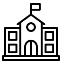 мектептен тыс ұйымдардың 12%-ы (1625-тің 193-і) күрделі жөндеуді қажет етеді
60 мың 
2025
Қосымша білім беруге 7 бағыт бойынша мемлекеттік тапсырысты кезең-кезеңмен ұлғайту (үйірмелер мен секциялардың 380 түрі)
55 мың 
2024
50 мың 
2023
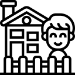 мектептен тыс ұйымдардың 11,6%-ы (1625-тің 189-ы) – монобейінді (қызметтердің аз спектрі)
Ауыл мектептеріндегі балаларға арналған музыкалық және көркемсурет мектептерін (монобейінді) көпбейінді өнер мектептеріне қайта ұйымдастыру арқылы қызметтердің спектрін кеңейту
29 мектеп 
2025
29 мектеп
2023
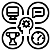 29 мектеп 
2024
мектептен тыс ұйымдардың 1%-ы (11-і) апатты жағдайда
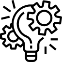 2023-2025 жылдары 
жылына 1000 мектептен кем емес
Ауыл мектептерінде мектептен тыс ұйымдардың комьюнити-орталықтарын ашу (қадамдық қолжетімділік)
Балалардың ұйымдастырылған қоғамдық қызметте белсенділігі әлсіз
2023-2025 жылдары 
жылына 70-тен кем емес
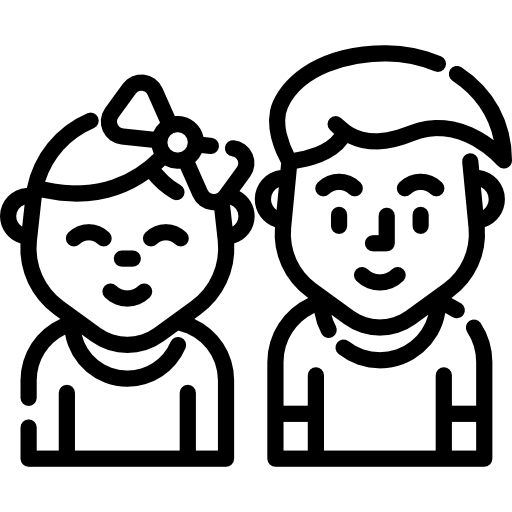 Мектептен тыс ұйымдарды жаңғырту (жөндеу және МТБ-ны жарақтандыру)
Қосымша білім беру бағдарламаларын әзірлеуге қажеттілік
Балалар және жастар бастамаларын іске асыру (өзін-өзі басқару, дебаттар, волонтерлік және басқалар)
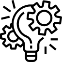 12
ТӘРБИЕЛІК ЖҰМЫС
ҰЛТТЫҚ ҚҰНДЫЛЫҚТАР НЕГІЗІНДЕ ТҰЛҒАНЫ ДАМЫТУҒА ЖӘНЕ ӨЗІН-ӨЗІ ҚАЛЫПТАСТЫРУҒА ЖАҒДАЙ ЖАСАУ
ҚАБЫЛДАНАТЫН ШАРАЛАР
АҒЫМДАҒЫ ЖАҒДАЙ
ТӘРБИЕ ТҰЖЫРЫМДАМАСЫН ӘЗІРЛЕУ: 
қазақ халқының ұлттық құндылықтары негізінде «отбасы-балабақша-мектеп-колледж» жүйесінде ұлттық тәрбие моделін жетілдіру  

АТА-АНАЛАР АКАДЕМИЯСЫН ҚҰРУ:
ата-аналар комитетінің құрылымы мен миссиясын қайта құру  
ата-аналар жиналысы мен олармен ынтымақтастықтың жаңа форматы мен мазмұнын енгізу

«АТА-АНАЛАР КОДЕКСІ» НОРМАТИВТІК ҚҰЖАТЫН ӘЗІРЛЕУ

АТА-АНАЛАРҒА ОҚЫТУ БАҒДАРЛАМАЛАРЫН ЖӘНЕ НҰСҚАУЛЫҚТАРДЫ ӘЗІРЛЕУ

ТӘРБИЕЛІК ЖҰМЫС БОЙЫНША ЖОБАЛАР: 
оқушылардың мектепті басқаруға қатысуы белсенді өмірлік ұстанымды қалыптастырудың құралы ретінде: «Мектептегі және студенттік парламенттер»
«Оқуға құштар мектеп», «Дебаттық қозғалыс», start up жобалар, экологиялық, өңіртанушылық, волонтерлік, патриоттық клубтар және басқа жобаларды іске асыруды жалғастыру
Тәрбиелік жұмыстарды ұйымдастыруға іс-шаралық тәсіл

Пән мұғалімдері мен сынып жетекшілерінің педагогикалық өзара іс-қимылының және ынтымақтастығының жеткіліксіз деңгейі

Сыныптан тыс уақытта балалардың толымсыз жұмыстылығы

Ата-аналар жиналысын өткізудің және олармен ынтымақтастықтың ескірген форматы

NEET жастары санының артуы
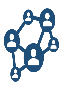 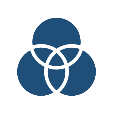 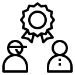 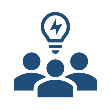 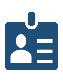 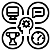 13
БАЛАЛАРДЫҢ ҚАУІПСІЗДІГІН ҚАМТАМАСЫЗ ЕТУ ЖӘНЕ ҚҰҚЫҚТАРЫН ҚОРҒАУ
80% 

2023
100% 

2024
2024 жылдың соңына дейін білім беру ұйымдарын қауіпсіздік жүйелермен (бейнебақылау, арнайы күзет, дабыл түймесі)  100% қамту
АҒЫМДАҒЫ ЖАҒДАЙ
ҚАБЫЛДАНАТЫН ШАРАЛАР
2022 жылы білім беру ұйымдарының 62%-ы кешенді қорғаныспен (арнайы күзет, ЖБО-ға қосылу, дабыл түймелері) қамтылды
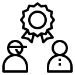 2023 жылдың соңына дейін оқу орындарын қауіпсіздік жүйелерімен жарақтандыру (бейнебақылау, арнайы күзет, дабыл түймесі)(Президенттің сайлауалды бағдарламасының 84-т.)
2019 жылы білім беру ұйымдарының 5%-ы кешенді қорғаныспен қамтылды
Педагогтердің біліктілігін арттыру курстарының бағдарламаларына қауіпсіздік мәселелері бойынша арнайы тақырыптарды қосу (бағдарламаның жалпы көлемінен 6%)
2023 жылдың соңына дейін 11 өңірдегі 1-4 сынып оқушыларына тегін тамақтануды ұйымдастыру (9 өңірде қамтамасыз етілген)(Президенттің сайлауалды бағдарламасының 77-т.)
20 өңірдің 9-ында 1-4 сынып оқушылары тегін ыстық тамақпен қамтылған
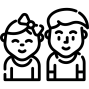 2024 жылдан бастап баланы асырап алушы кәсіби отбасыны енгізу (2023 ж. заңды әзірлеу және қабылдау)
Жыл сайын 
500 отбасыдан кем емес
Жетім және ата-анасының қамқорлығынсыз қалған балалардың 83%-ы (18,2 мың) отбасыларда тәрбиеленуде
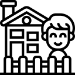 34 балаларды қолдау орталығында балаларды асырап алушы кәсіби отбасыны сүйемелдеу қызметтері жоқ
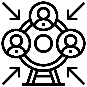 Психологиялық қызметтің жұмысын өзгерту (цифрландыру, біліктілікті арттыру, ата-аналармен байланыс)
60% психолог, әлеуметтік педагогтердің жетіспеушіліг (қажеттілік – 225 адам)
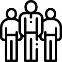 14
ЕҢБЕК НАРЫҒЫНЫҢ СҰРАНЫСТАРЫНА СӘЙКЕС ТЕХНИКАЛЫҚ ЖӘНЕ КӘСІПТІК БІЛІМ БЕРУ
100%
Ел экономикасын жұмысшы кадрлармен қамтамасыз ету мақсатында сұранысқа ие мамандықтар бойынша колледждерде ниет білдіруші жастарды тегін оқумен  100% қамту
90%
80%
ЖҰЖ 46-т.
2023
2025
2024
125 мың адам (70%) сұранысқа ие мамандықтар бойынша тегін ТжКБ-мен қамтылды
АҒЫМДАҒЫ ЖАҒДАЙ
(2022 жыл)
ҚАБЫЛДАНАТЫН ШАРАЛАР
2026 жылға қарай мемтапсырыс санын 150 мыңға дейін
ұлғайту
2024 жылға қарай мемтапсырыс құнын 2 есеге арттыру
2027 жылға қарай жатақханада
10 мың жаңа койко-орын енгізіледі
Кәсіпорындардың өтінімі бойынша жыл сайын 10 мың нысаналы мемтапсырыс
2027 жылға қарай колледждер бизнес қаражаты есебінен заманауи жабдықпен жарақтандырылады
«Болашақ» бағдарламасы бойынша колледж басшылары үшін арнайы шетел тағылымдамалары
2028 жылға қарай колледждер жанынан 100 бизнес-инкубатор құрылады (кәсіпкерлік дағдыларды дамыту)
2028 жылға қарай колледждердің 50%-ында өздерінің оқу шаруашылықтары мен шағын кәсіпорындары бар
2025 жылға қарай WorldSkills бойынша ТОП-20 елге кіру
(жалпы командалық есепте)
15
ОҚУ ПРОЦЕСІН ЦИФРЛАНДЫРУ: оқытудың инновациялық тәсілдері және цифрлық формат
ОҚЫТУДЫҢ ИННОВАЦИЯЛЫҚ ӘДІСТЕРІ
білім алушылардың танымдық, коммуникативтік және жеке іс-әрекеттерін дамытуға мүмкіндік беретін тәсілдер
ЦИФРЛЫҚ ФОРМАТ
 қашықтықтан да, тікелей білім беру ұйымдарында да оқыту үшін әртүрлі бағдарламаларды, қосымшаларды және басқа да цифрлық ресурстарды пайдалануды көздейтін формат
Даралау және бейінді оқыту
Цифрлық оқулық
Аралас (гибридті) оқыту
Цифрлық білім беру ресурстары
Геймификация
Синхронды және асинхронды оқыту форматы
Виртуалды сабақтар
Станцияларды ротациялау
Stream-сабақтар (live)
Төңкерілген сынып
Ойын элементтерімен оқыту (edutainment)
Әлеуметтік медиа арқылы оқыту
16
ОҚУ ПРОЦЕСІН ЦИФРЛАНДЫРУ: оқытудың инновациялық тәсілдері және цифрлық формат
МАҚСАТЫ: оқу процесіне цифрлық шешімдерді кеңінен енгізу арқылы білім беру сапасы мен оқыту тиімділігін арттыру

МІНДЕТТЕРІ:
 ИНТЕРНЕТ: 100% мектептерді жылдам интернетпен қамту
 ЖАБДЫҚ: мектептерді интерактивті және компьютерлік жабдықтармен жарақтандыру
 ЦИФРЛЫҚ КОНТЕНТ: Оқушылардың цифрлық білім ресурстарныа және цифрлық оқулықтарға 100% қолжетімділігі
 ҚҰЗЫРЕТТІЛІКТЕР: Педагогтердің 100% цифрлық сауаттылығы
 ӘДІСТЕМЕ: әрбір баланың табысты дамуын қамтамасыз ететін цифрлық білім беру технологиялары арқылы оқытудың жеке траекторияларын іс жүзінде енгізу
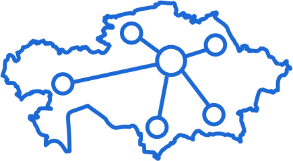 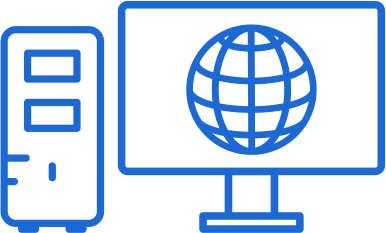 17
ОҚУ ПРОЦЕСІН ЦИФРЛАНДЫРУ: «ЦИФРЛЫ МЕКТЕП» 2023 ПИЛОТТЫҚ ЖОБАСЫ
МІНДЕТТЕРІ
Дайындық шаралары – 2023 жылдың тамызына дейін
2023 жылғы 1 қыркүйектен бастап ҚР бес облысында біріктірілген сыныптары бар ШЖМ-де пилоттық жобаны іске қосу, одан әрі Қазақстанның барлық ШЖМ-де кезең-кезеңімен енгізу
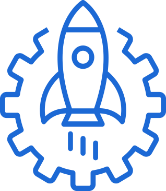 Пилотқа жалпы контингенті 9 672 мың оқушыны құрайтын 1000 ШЖМ қатысады
ШЖМ үшін бірыңғай кесте бойынша күнделікті сабақтар
Синхронды және асинхронды режимде оқыту
Оқыту сапасын бақылау
Білім мониторингі және рефлексия
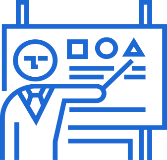 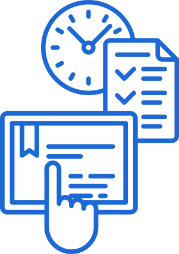 Цифрлық оқытудың инновациялық модельдерін енгізу және сынақтан өткізу
Ауыл мен қала арасындағы білім сапасындағы алшақтықты азайту
Цифрлық шешімдер арқылы білім беру сапасын тиімді арттыру үшін негіз құру
Жобаны масштабтау – 2024 жылдың қыркүйегі
18
НАЗАРЛАРЫҢЫЗҒА РАҚМЕТ!